Весенняя неделя добра 
17 апреля-25 апреля 2017 года
МБОУ  «Старо-Тахталинская СОШ»
Дружина «АРГОС»
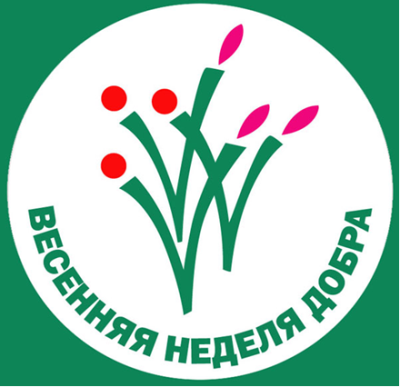 РТ Алкеевский районС Старая ТахталаУл.Ежевичная д.84/аэл.адрес:tahtala.sch@mail.ruТелефон:8(4346)72-8-47
Цель  недели добра
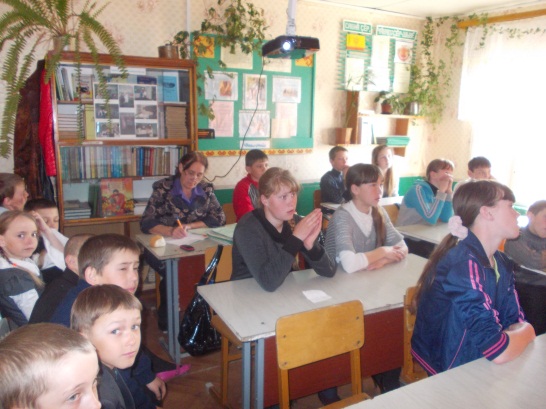 «Экологический уикенд»
Старт эстафеты добрых дел в виде 
Открытие и презентация ВНД. 
Распространение информации об акции, приглашение на мероприятия ВНД
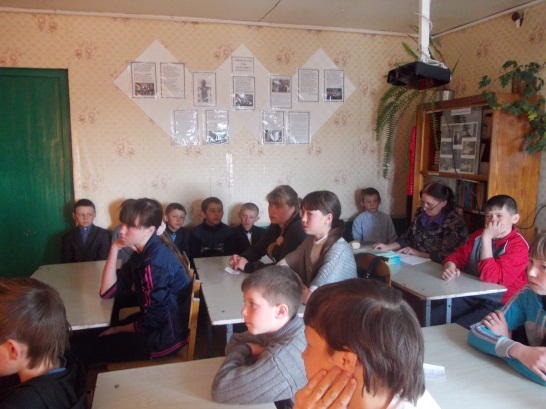 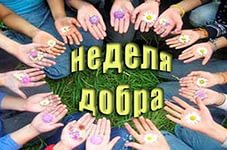 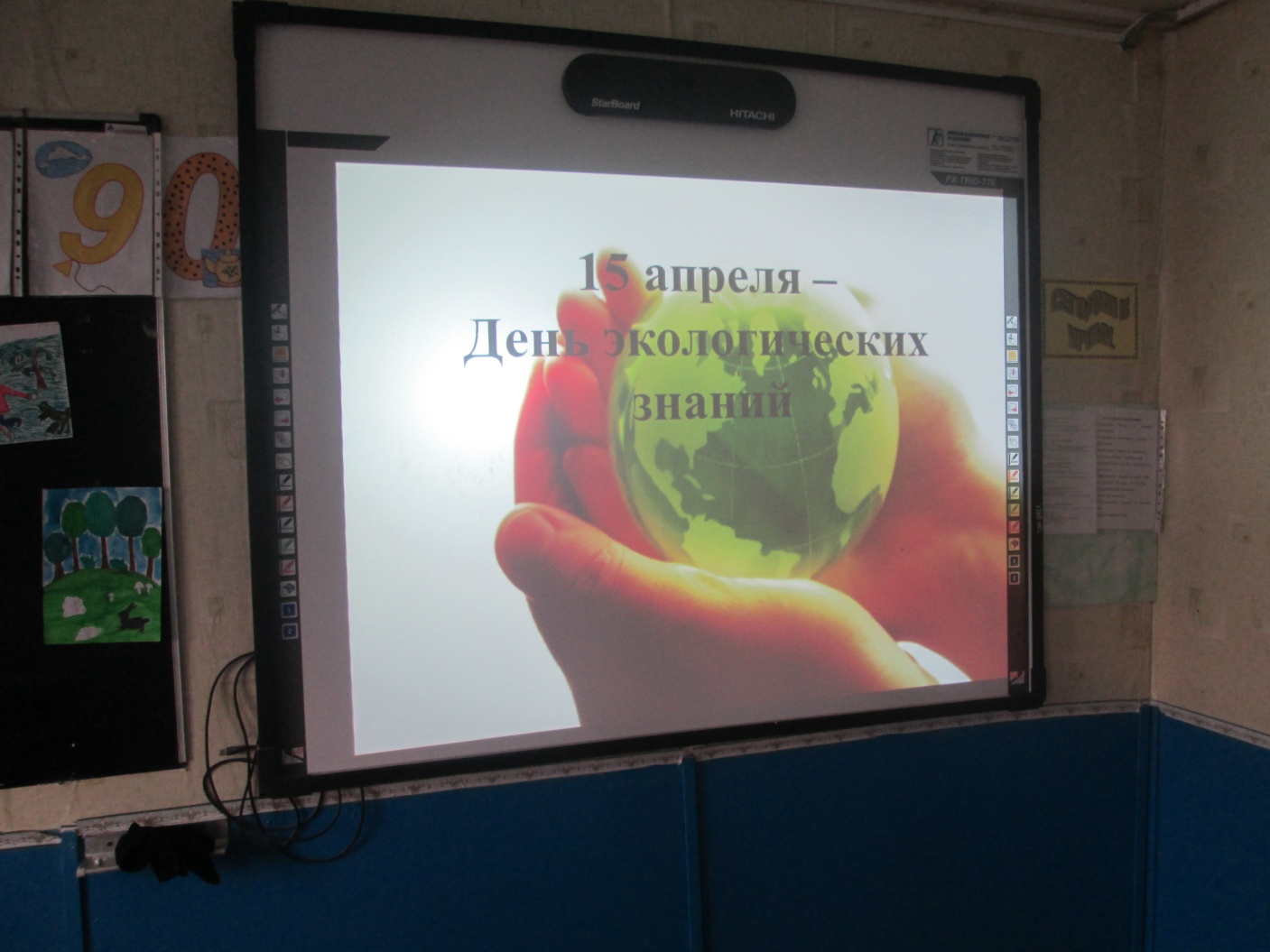 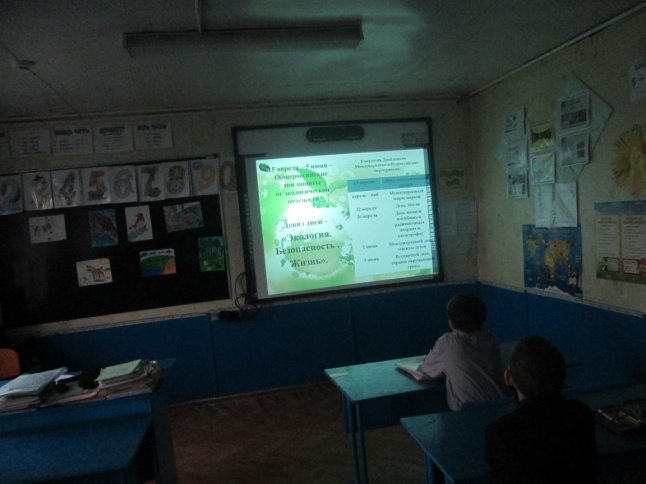 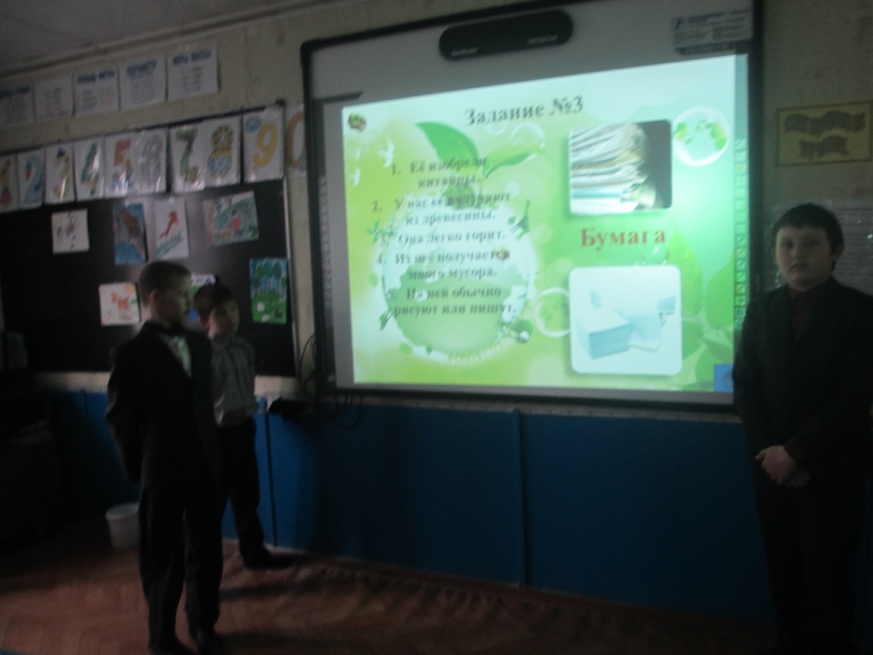 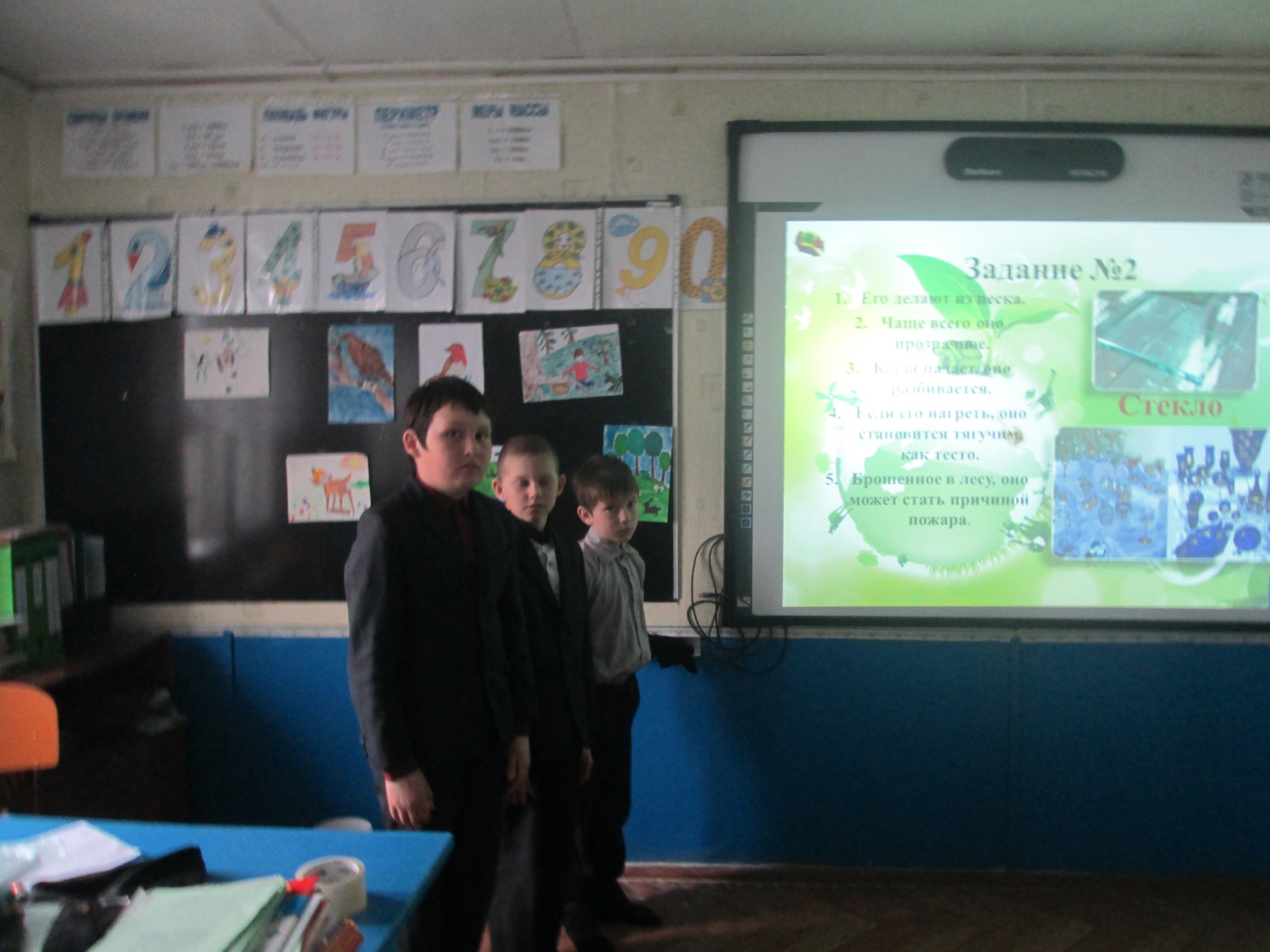